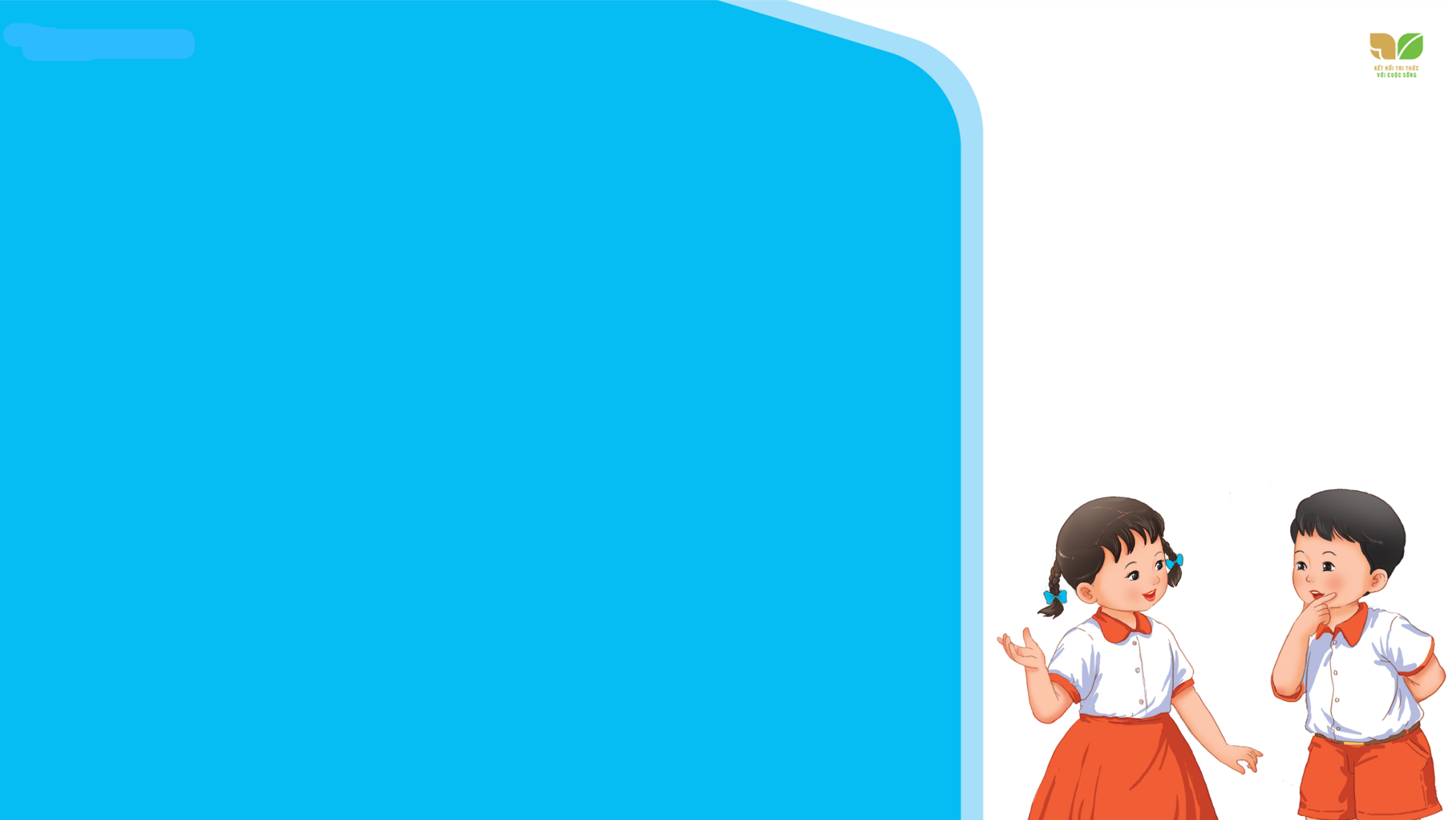 TIẾNG VIỆT 2
Thứ …. ngày … tháng ….. năm 2023
Viết: 
Chữ hoa X
YÊU CẦU CẦN ĐẠT
Biết viết chữ hoa X cỡ vừa và nhỏ.
Hiểu và trình bày đúng câu ứng dụng.
Rèn tư thế ngồi viết và trình bày vở của HS
1
Quan sát chữ hoa X (cỡ chữ vừa)
6
5
X
5
4
4
3
3
2
2
1
Đường
kẻ đậm
1
2
3
4
1
Quan sát chữ hoa X (cỡ chữ nhỏ)
X
2
1
1
2
2
Viết chữ hoa X (cỡ chữ vừa)
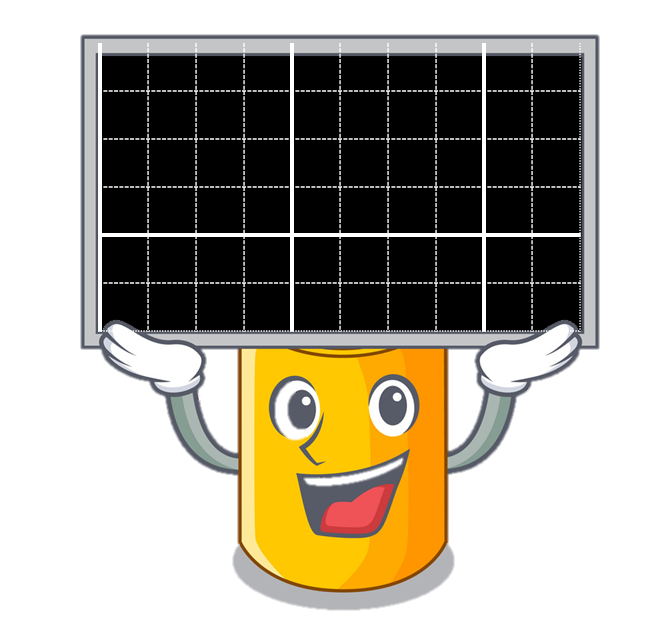 2
Viết chữ hoa X (cỡ chữ nhỏ)
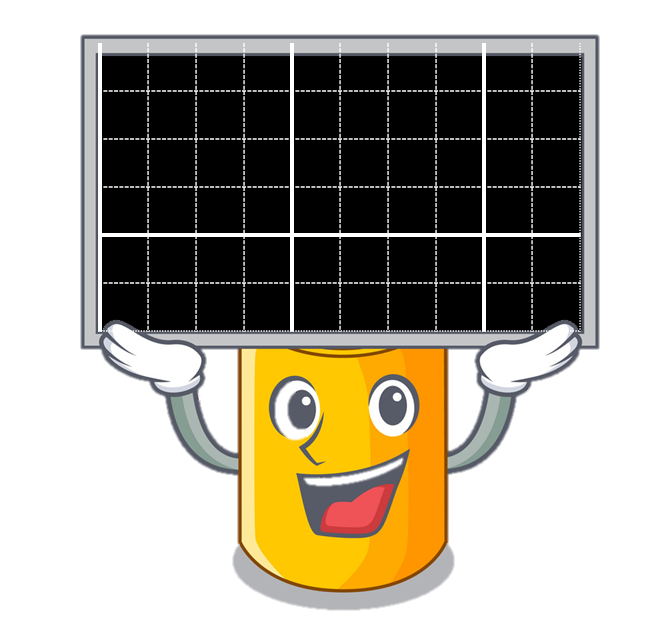 [Speaker Notes: Cho HS viết 2 con chữ 1 lần cho nhanh chứ k lại cháy giờ]
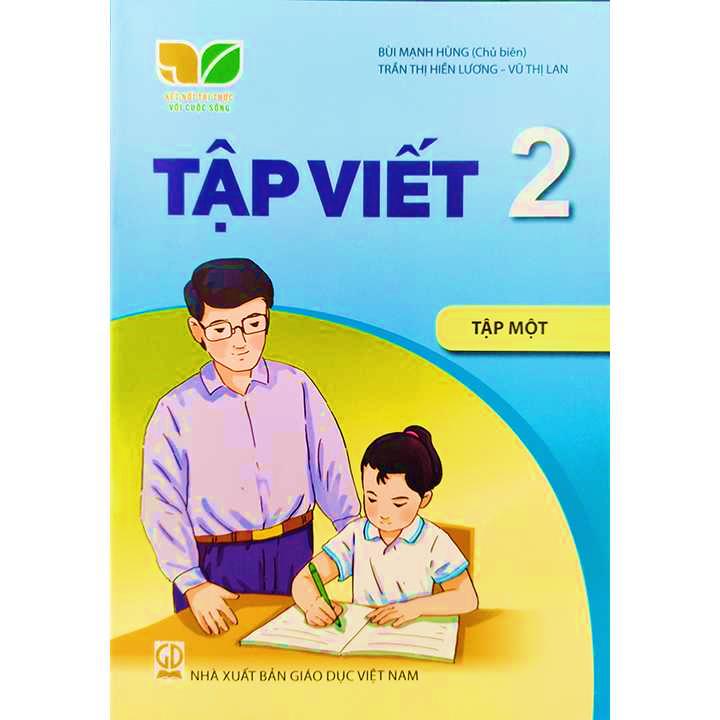 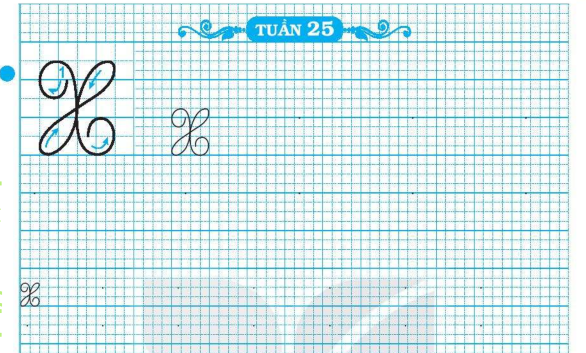 Trang 14
Viết câu ứng dụng
3
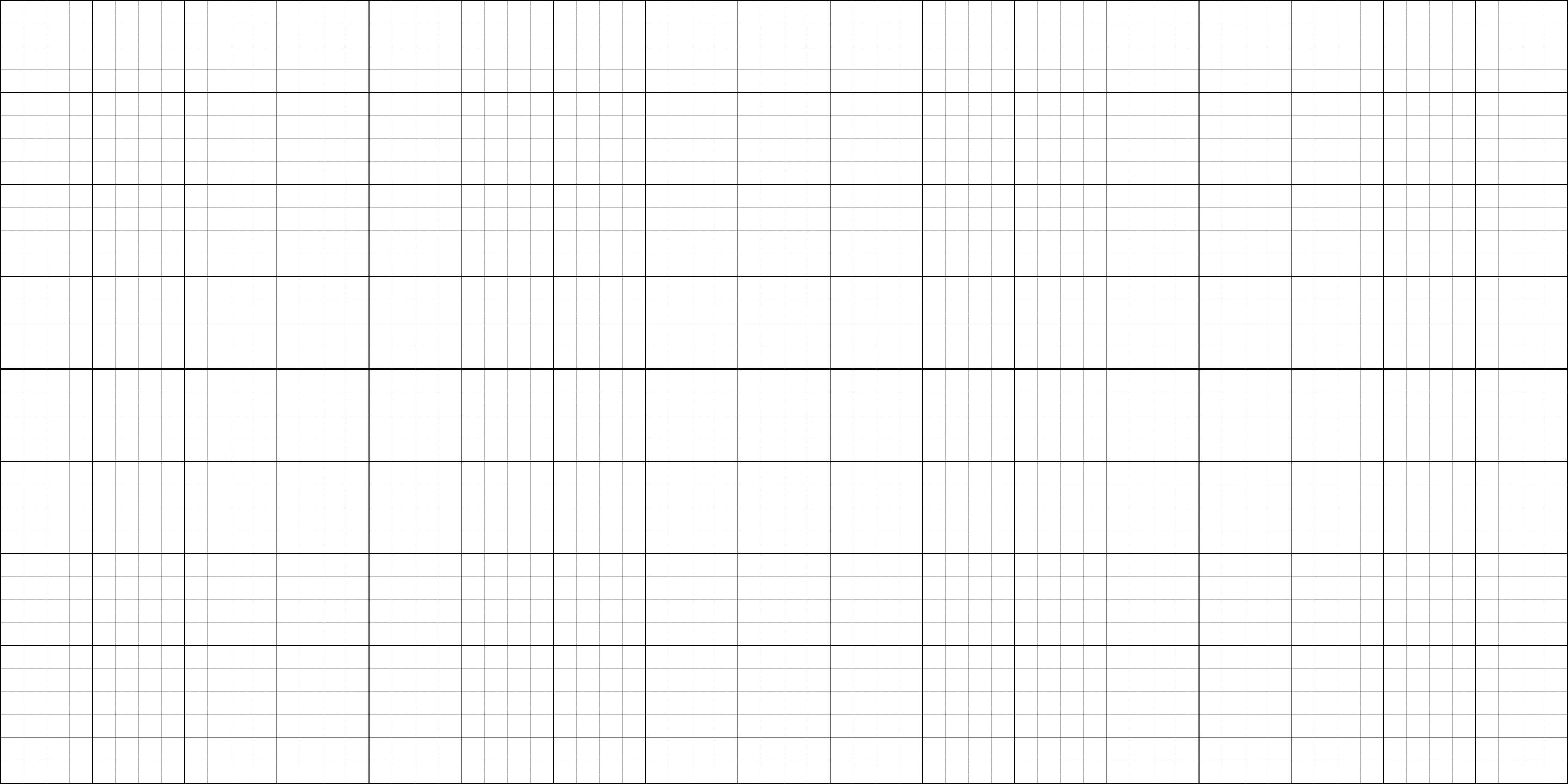 XĎân ωϙ, hàng cây χĹn đưŊg κay áo jƞ.
o
o
o
o
o
o
o
o
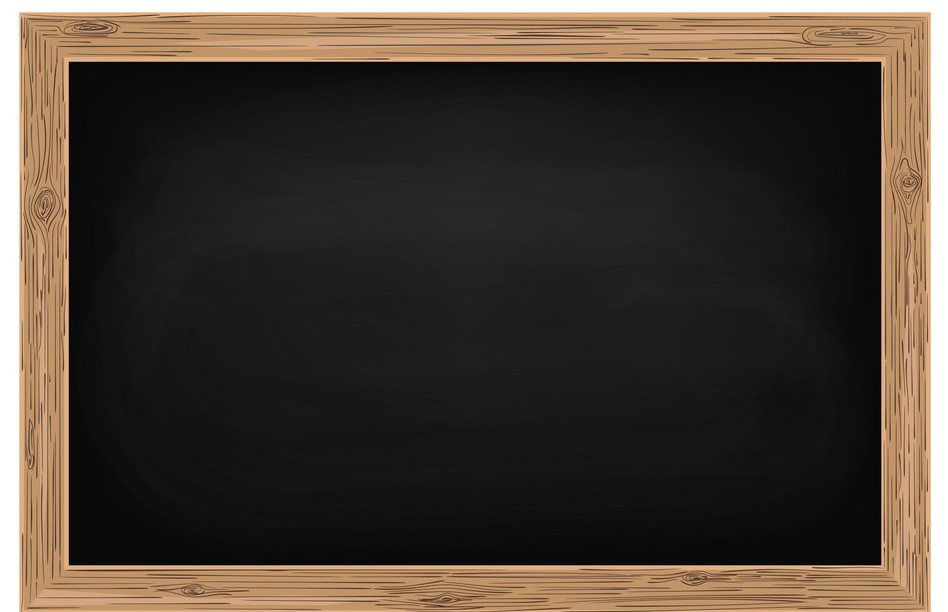 XĎân
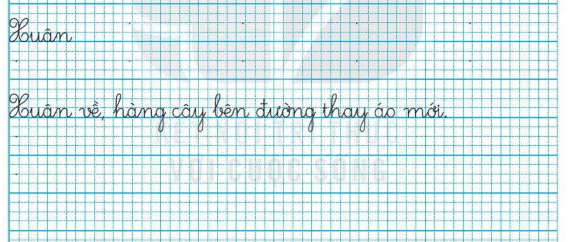 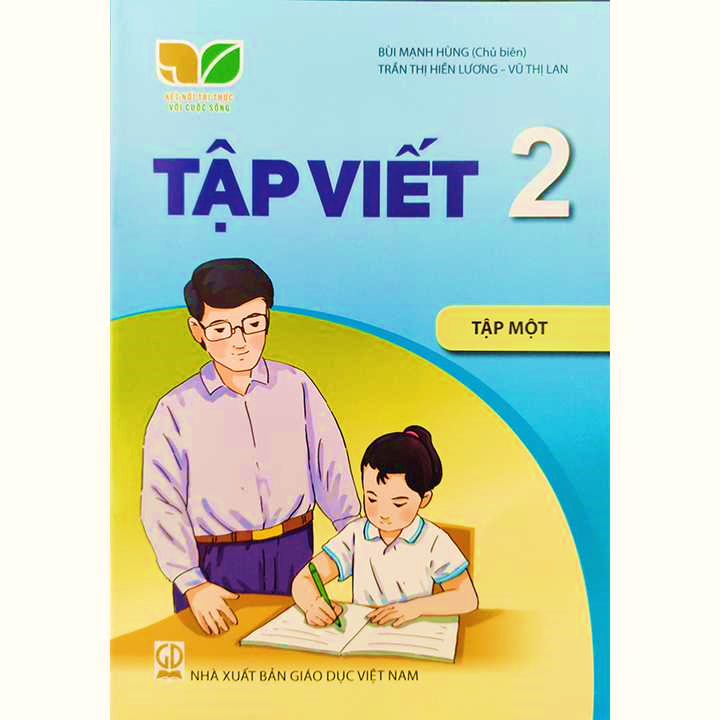 Trang 14
Vận dụng:Tìm tên riêng có tiếng bắt đầu bằng chữ hoa X.
Dặn dò